SEP
User Research
(About us section on live website)
Feb 2020

Anubhav Mittal
Who we tested with
10 Online un-moderated test sessions, with Userzoom panel, for usability testing

Male – 4 / Female - 6
What we were trying to find out
We explored the following things: 

Users likes and dislikes about the homepage of findbusinesssupport.gov.scot website

If they felt there was anything missing 

Their views about the “About us” section 
(URL: https://www.findbusinesssupport.gov.scot/about-us/) and their likes and dislikes
SEP homepage – likes and dislikes
When we asked the users about their likes and dislikes upon looking at the homepage following things were mentioned:
	Top 3 likes 				  Top 3 dislikes
SEP homepage – anything missing?
Things users mentioned when asked if there was anything missing from the homepage:
Top 5 things that are missing
SEP About us – likes and dislikes
When we asked the users about their likes and dislikes upon looking at the About us section following things were mentioned:
	Top 3 likes 				  Top 3 dislikes
SEP About us section
When we asked the users to provide their initial feelings and thoughts following was shared:

The layout was very good. I really like the bold text question followed by the answer format. I think that is the best layout style for this type of page. Again, the colour scheme worked well.  The information on offer was good but could be improved by offering more details.

The about us section has the detail I would expect. It tells you that the website is from a partnership between different agencies. It doesn’t tell you who exactly runs it though. How will your information be used?

They kept it professional but in the same time they used common words so they will not confuse the audience. The sections are well organised, and you can clearly understand all the information provided without having to read it again.
SEP About us section
Continued … 
 
It was very plain and basic, but it had the content

Quite a dull page.  Good that like to contact etc can be clicked.  Lots of writing nothing pictorial. Boring but informative.

It was a lot of writing and it could be streamlined. Double up of information is not necessary. It gave lots of information which was missing on front page

Informative and I like that it includes the businesses behind it, so you know the information is trustworthy. The overall page looks a bit bland though and repetitive with the contact information


I felt that it is a wall of text and it made me confused.

I find it bland and uninspiring - a ’text dump’ like it’s from a magazine page.

Poorly laid out, no separation between header and main content. Too little spacing between sub-headings and previous paragraphs. Redundancy in the text that is visible on a single screen.. repetition. Some sub-headings seem a little unnecessary, with text that might be better suited to the homepage or the contact section.
SEP About us section
When we asked the users following question all the users said that the About us section covered everything. 
Does this section cover everything that you were expecting to see in the "about us" page on this website?
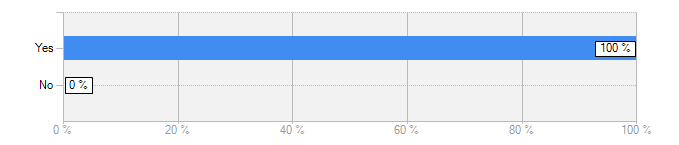 In my opinion you shared the most important information’s about yourself
Most of the information is there.  I like that it is a good length - not too long and is to the point.

I would have probably add a few images as well or at least, the logos of the partners to make it look more genuine and professional.
Not really, it didn’t tell me much about the brand, and I am still unsure of exactly who is the maintainer... is this a joint venture between local councils or is it an independent Government service.
SEP About us section
How easy was it to read the content? 







How easy was it to understand the content?
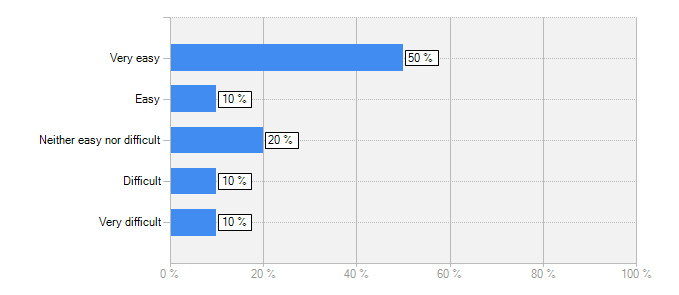 “The lines were too long, and it makes difficult the follow them”
“It was understandable text”
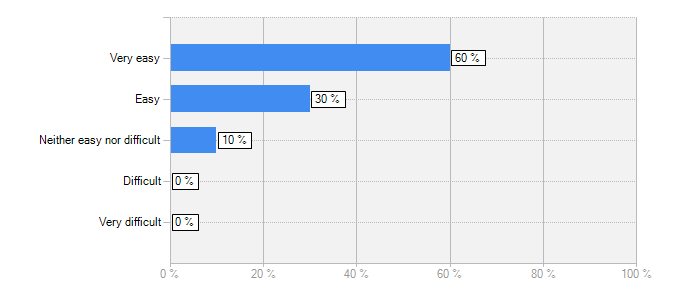 “The language was plain and simple to understand”
Summary – About us section
Most users found the “about us” section easy to read and understand

They felt that the language was plain and simple and they liked the content. It was concise and informative. 

Small no of users, felt the section to be bland, that the lines and paras were too long and found it difficult to follow. 

Few commented on the bad formatting, spacing and information being repetitive. 

Lack of imagery or graphics, colour, dynamic content, web chat was mentioned as being missing from the about us section. 

Others also mentioned it would be good to have partner logos, couple of lines about them and their web links, testimonials (or success stories). 

One user was confused about the brand and who ran the website. As it was only one user the Research Team will keep an eye on it. 

	“Not really, it didn’t tell me much about the brand, and I am still unsure of exactly who is the maintainer.. is this a joint venture between local councils or is it an independent Government service”
Thank you!